Information Technology Career Cluster
The Information Technology (IT) Career Cluster focuses on building linkages in IT occupations for entry level, technical, and professional careers related to the design, development, support, and management of hardware, software, multimedia, and systems integration services.
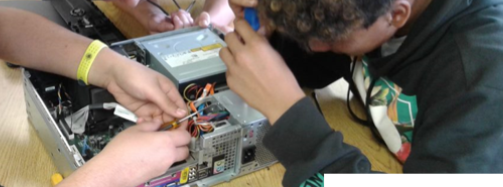 Information Technology Support and Services
Statewide Program of Study
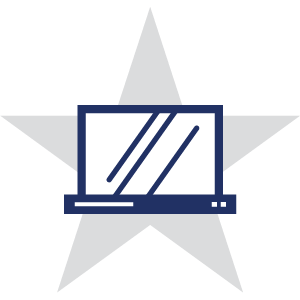 The Information Technology Support and Services program of study explores the occupations and educational opportunities associated with administering, testing, and implementing computer databases and applying knowledge of database management systems. This program of study may also include analyzing user requirements and problems to automate or improve existing systems and review computer system capabilities. This program of study may also include exploration into the research, design, or testing of computer or computer-related equipment for commercial, industrial, military, or scientific use.
Work-Based Learning and 
Expanded Learning Opportunities
Secondary Courses for High School Credit
                             
1	Principles of Information Technology

2	Computer Maintenance

3	IT Troubleshooting 

4	Practicum in Information Technology
Industry-Based Certifications
Google IT Support Professional Certificate
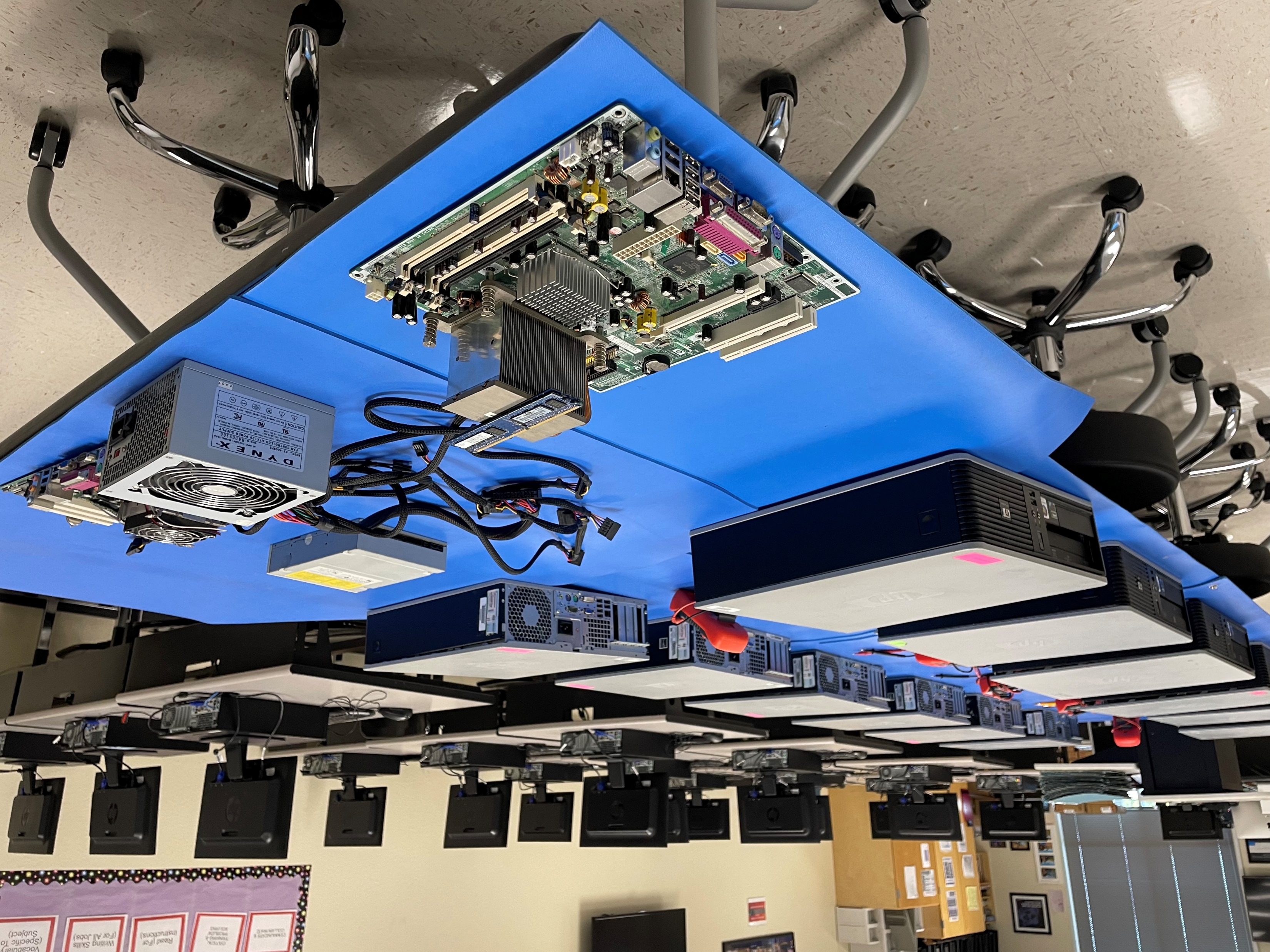 Postsecondary Opportunities
Associates Degrees
Computer and Information Sciences, General
Computer and Information Systems Security/ Information Assurance
Information Technology
Computer Systems Networking and Telecommunications
Bachelor’s Degrees
Computer and Information Sciences, General
Computer and Information Systems Security /Information Assurance
Computer Engineering, General
Computer Systems Networking and Telecommunications
Master’s, Doctoral, and Professional Degrees
Computer and Information Sciences, General
Computer Systems Analysis/ Analyst
Computer Engineering, General
Information Technology
SMHS Information Tech Lab
Aligned Occupations
Successful completion of the Information Technology Support and Services program of study will fulfill requirements of the Business and Industry endorsement or STEM endorsement if the math and science requirements are met. 
Revised – August 2022
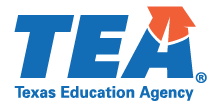 Information Technology Support and ServicesCourse Information
FOR ADDITIONAL INFORMATION ON THE INFORMATION TECHNOLOGY CAREER CLUSTER,
PLEASE CONTACT: CJ Odam, SMCISD CTE Coordinator     cj.odam@smcisd.net
San Marcos CISD does not discriminate on the basis of race, color, national origin, sex, disability or age in its programs or activities and provides equal access to the Boy Scouts and other designated youth groups. The following person has been designated to handle inquiries regarding the nondiscrimination policies: Stephanie Munoz ; 631 Mill St, San Marcos, TX 78666 ; 512-393-6700 ; stephanie.munoz@smcisd.net
Further nondiscrimination information can be found at smcisd.net/cte